STATE OF TEXASvJONATHAN OLSEN
DRINKING
Drink, Drive, Go to Jail
Drive Sober or Get Pulled Over
Going Out Tonight, So Are We
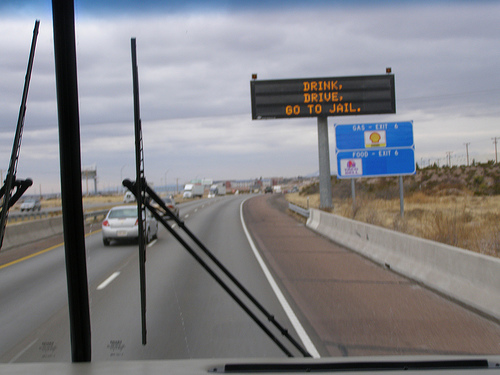 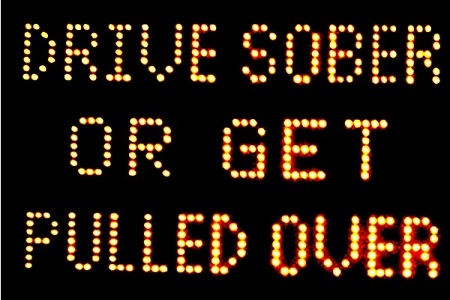 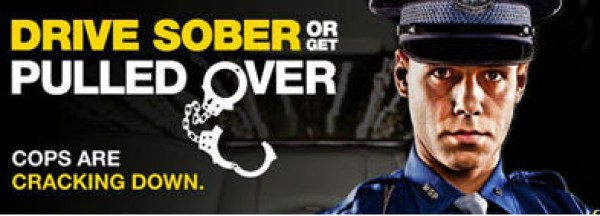 NOT ILLEGAL TO DRINK AND THEN DRIVE; as long as you’re NOT intoxicated
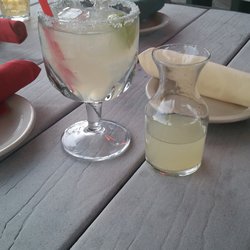 BUT WHO STILL SAYS…
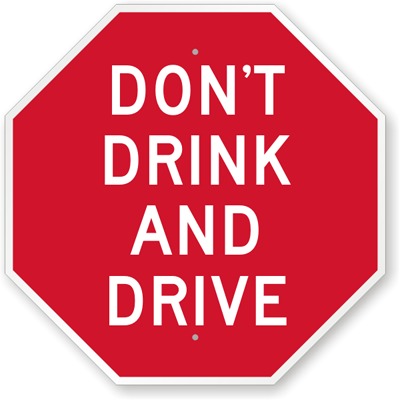 DRINKING PATTERNS
A.	REGULARLY

	B.		OCCASIONALLY

	C.	RARELY

	D.	NEVER

	E.		NOT ANY MORE
ALCOHOL
MEMBER OF MADD


MEMBER OF AA


STRONGLY AGREE WITH “NO REFUSAL” WEEKENDS
ALCOHOLISM IN FAMILY

NO ALCOHOL IN HOME
INJURED/VICTIM OF ALCOHOL RELATED CRIME
RELATED TO?
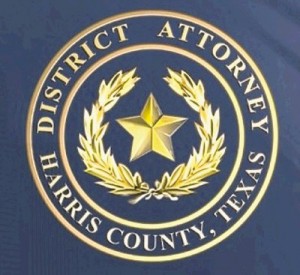 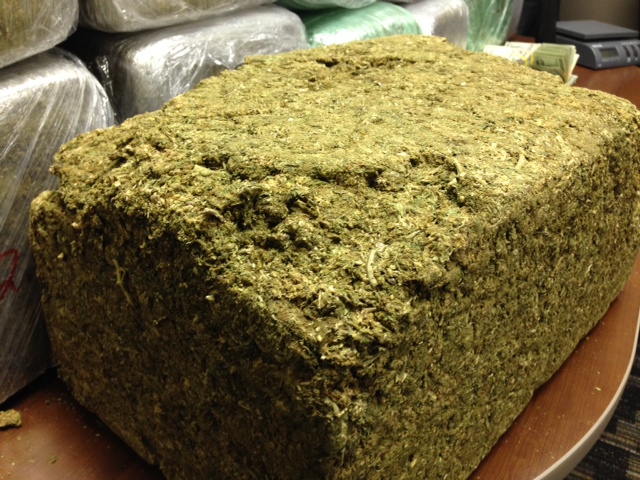 POSSESSION OF MARIJUANA
		-In Possession At TIME OF STOP

=

DRIVING WHILE INTOXICATED
		-In System AT TIME OF STOP/DRIVING
FORENSIC v. MEDICAL
Happy Everyday Airlines – hypothetical
Best prices, clean, 1 free checked bag UNDER 50lbs
If you lie and bag over 50lbs - $2k and 180 days in jail
Bubba – big guy (300 lbs), lifts bags all day, FAA license
How do you measure?  GC scale too long & expensive
HEA scale – Bubba measures his weight, then grabs bag, and subtracts weight
SNOW – unusual, snow boots, hat, gloves, big coat, big breakfast, chili lunch, lots of water
How does that make you feel?
FORENSIC v. MEDICAL
Problems: 
Did he tare the scale?
Subtract clothes, food, drink in order to be reliable
Problem with Scales: naked or rocks in pockets
Can’t differentiate where weight comes from!
200lb bag – 4x the limit, know how it looks
Common Sense vs. Ridiculous Number
PRESUMPTION OF INNOCENCE
INNOCENT						  			         GUILTY
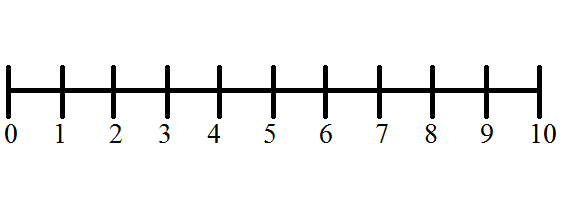 ASSUME
v.
PRESUME
PRESUMPTION OF INNOCENCE
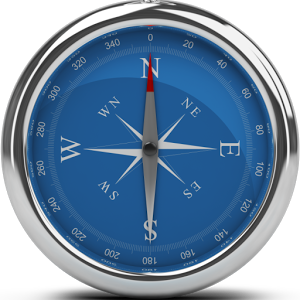 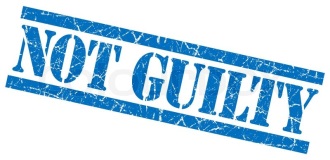 JURY SERVICE
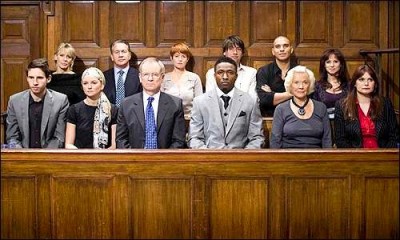 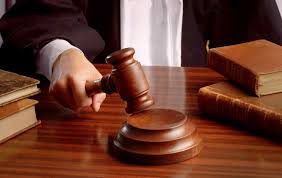 THANK YOU